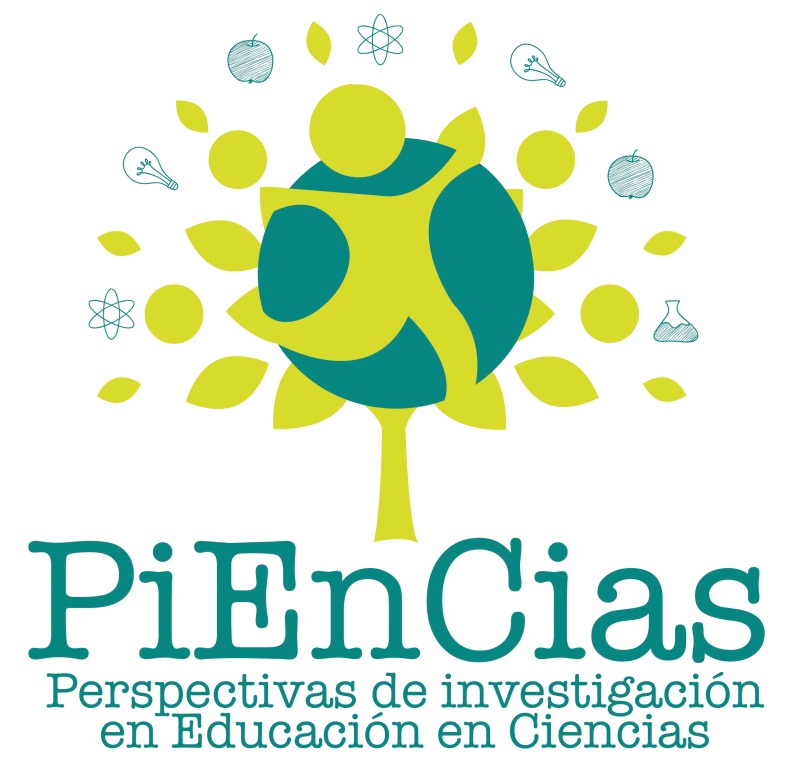 Semillero de Investigación PiEnCias
Semestre 2015-2
Propósitos del Semillero
Promover la formación de integral de maestros-investigadores en los ámbitos de la Enseñanza de las Ciencias y la Educación Ambiental, a partir de la generación de espacios de reflexión sobre su propia práctica.

Fomentar en los maestros en formación el desarrollo de habilidades y competencias propias de la investigación educativa y pedagógica.

Apoyar la formación investigativa como eje articulador de los programas de pregrado de la Facultad de Educación.

Propiciar el trabajo en equipo y la generación de espacios de formación investigativa en los que se apoye de manera permanente los proyectos de investigación que desarrolla el grupo y los diferentes miembros del semillero.

Favorecer la comprensión de las perspectivas de investigación que existen sobre maestros de Ciencias Naturales y Educación Ambiental y su relación con las apuestas y desafíos en la formación inicial, continua e inserción profesional.

Contribuir a la formulación de propuestas y al desarrollo de trabajos de investigación en el ámbito de la Enseñanza de las Ciencias y la Educación Ambiental, fundamentados en las líneas de investigación del grupo.
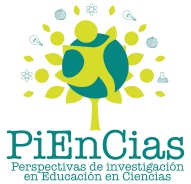 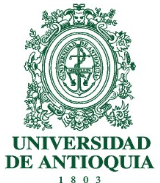 Semillero de Investigación PiEnCias
Semestre 2015-2
Integrantes del Grupo
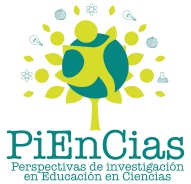 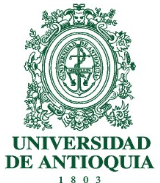 Semillero de Investigación PiEnCias
Semestre 2015-2
Líneas de Investigación
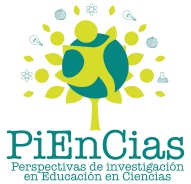 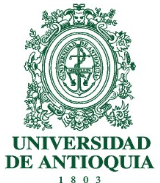 Semillero de Investigación PiEnCias
Semestre 2015-2
Proyectos de investigación
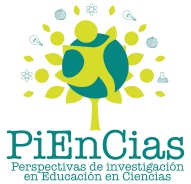 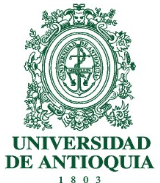 Semillero de Investigación PiEnCias
Semestre 2015-2
Estrategias metodológicas para el Semillero de Investigación
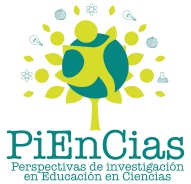 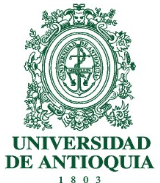 Semillero de Investigación PiEnCias
Semestre 2015-2
Compromisos de los miembros del Semillero de Investigación
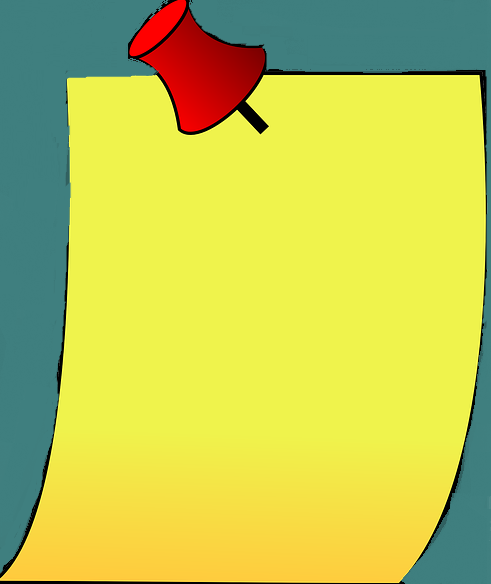 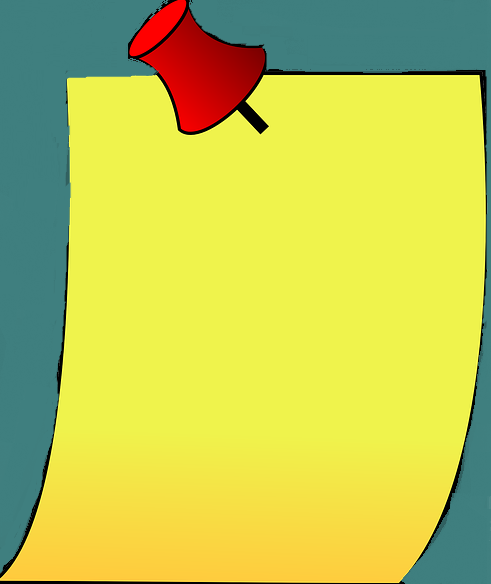 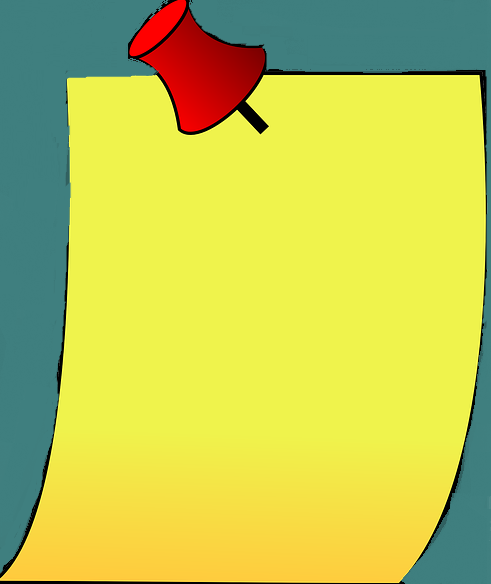 Formular proyectos de investigación para presentar a la convocatoria de pequeños proyectos de la Facultad, financiados por el CIEP.
Participar con ponencias relacionadas con las temáticas propias del semillero en evento institucional, regional o nacional sobre Educación en Ciencias.
Formular proyectos de investigación para presentar a la convocatoria de trabajos de grado de la Facultad, financiados por el CIEP.
Conferencia de la Asociación Latinoamericana de Investigación en Educación en Ciencias(LASERA 2015). Tendencias Emergentes en la Formación de Maestros en Ciencias y en el desarrollo de Competencias. Ibagué 6 – 9 de Octubre
VIII Encuentro nacional de experiencias en enseñanza de la biología y la educación ambiental.  III Congreso Nacional de Investigación en Enseñanza de la Biología. “La Enseñanza de la Biología  Y La Educación Ambiental Frente a las necesidades y realidades contemporáneas del país”. Bogotá 5 -7 de Octubre.
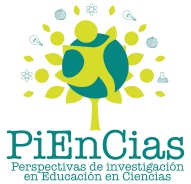 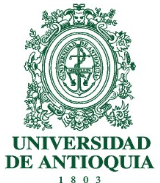 Semillero de Investigación PiEnCias
Semestre 2015-2
Cronograma Semestre 2015-2
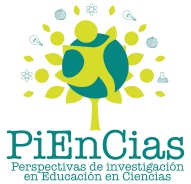 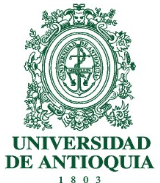 Semillero de Investigación PiEnCias
Semestre 2015-2
Bienvenidos
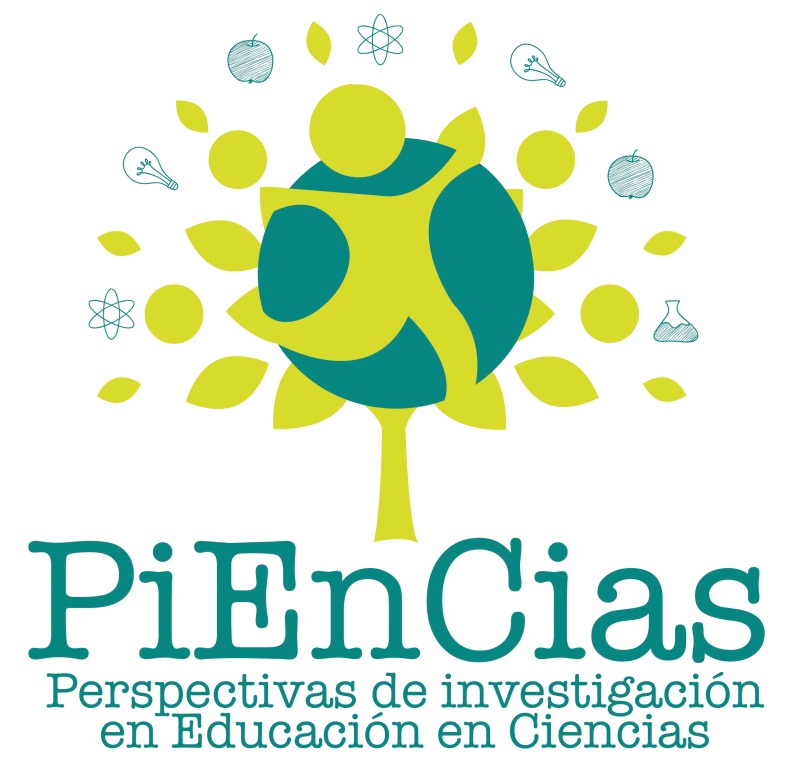 http://piencias.wix.com/piencias
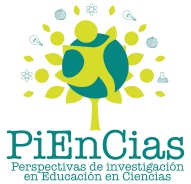 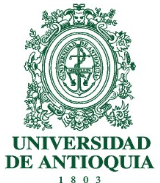 Semillero de Investigación PiEnCias
Semestre 2015-2